6
Hz. Hasan (ra) ve Hz. Hüseyin (ra)
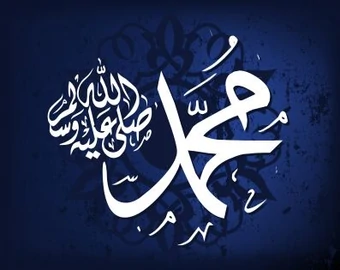 Peygamberimizin torunlarının hangilerinin isimlerini biliyorsunuz?
Aşağıdaki isimlerden hangileri Peygamberimizin torunlarının ismidir? işaretleyelim
Fatma
Kasım
Abbas
Abdulmuttalip
Hasan
Hüseyin
Ümame
Rukiye
✓
✓
X
X
✓
X
X
X
Hz. Fatma
Torun
Hz. Ali
Ehl-i Beyt
2
1
3
4
Anneleri peygamberimizin kızı Hz. Fatma'dır.
Peygamberimizin (sav) torunlarıdırlar.
Babaları Hz. Ali’dir.
Peygamberimizin ailesindendirler.
Hz. Hasan 
Hz. Hüseyin
Ehl-i Beyt(Hz. Peygamber’in ailesi)
Ehl-i Beyt
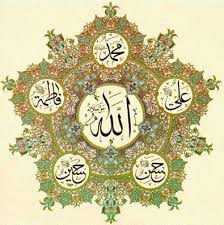 Ehli Beyt (ev halkı) Muhammed'in ve ailesi için kullanılır.
Ehl-i beyt; Hz. Peygamber’in (s.a.v.) kızı Hz. Fâtıma (r.a.), damadı Hz. Ali (r.a.) ve torunları Hz. Hasan (r.a.) ile Hz. Hüseyin’den (r.a.) oluşmaktadır.
Hz. Hasan (r.a.) ve Hz. Hüseyin (r.a.), Peygamberimizin torunlarıdır.
Hz. Peygamber torunlarına iyilik ve güzellik anlamlarına gelen Hasan ve Hüseyin isimlerini vermiştir.
Hz. Hasan’ın (r.a.) soyundan gelenlere, İslam kültüründe “ŞERİF” denilmiştir.
Hz. Hüseyin’in (r.a.) soyundan gelenlere “SEYYİD” denir.
Video izliyoruz
Kaynak: https://www.youtube.com/watch?v=yyR7xY3UgYA
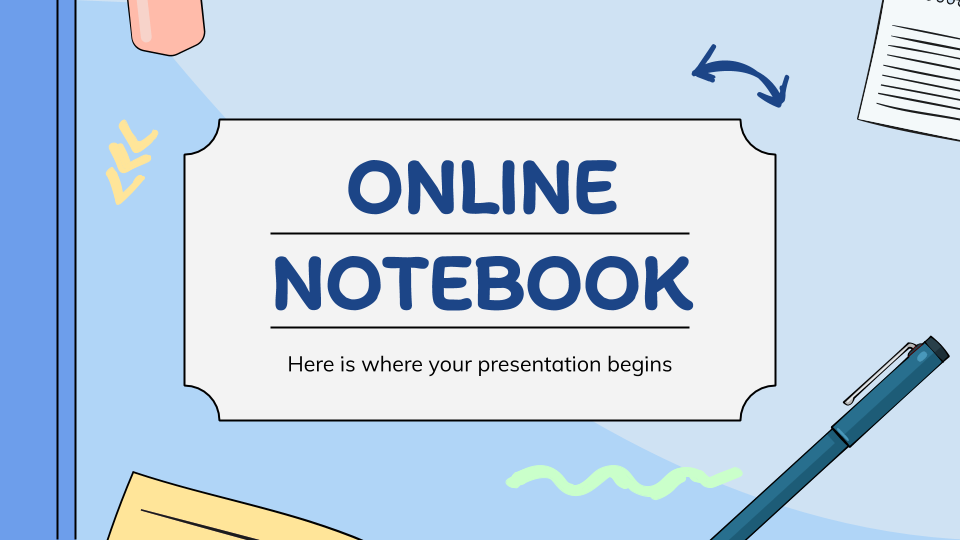 Etkinlik için tıklayınız
Etkinlik yapıyoruz
GÜZEL
AHLAK
Hz. Hasan’a (r.a.) “Güzel ahlak nedir?” diye sorulduğunda o; “Doğru söz, isteyene vermek, sıla-i rahim, komşu hakkında utanmak, arkadaş hakkında riayet, misafire ikram ve nihayet bunların başında hayâdır.” şeklinde cevap vermiştir.
Doğru Yanlış Soruları
1
Peygamberimizin Hz. Hasan (r.a.), Hz. Hüseyin’den başka 
  torunları yoktur.
D
Y
Hz. Hasan (r.a.), Hz. Hüseyin’den (r.a.) bir yaş daha büyüktür.
2
D
Y
3
Hz. Hasan (r.a.), Hz. Hüseyin (ra) Peygamberimizin ehli  
  beytindendirler.
D
Y
Hz. Hasan (r.a.) ve Hz. Hüseyin (r.a.), İslam ahlakıyla yetişmiş ve 
  güzel davranışlarıyla herkese örnek olmuşlar.
4
D
Y
Hz. Hasan ve Hüseyin (ra) Peygamberimizden önce vefat etmişler.
5
D
Y
6
Hz. Peygamber torunlarına iyilik ve güzellik anlamlarına gelen
  Hasan ve Hüseyin isimlerini vermiştir.
D
Y
Hz. Hasan’ın (r.a.) soyundan gelenlere, İslam kültüründe “___________” denilmiştir.
Hz. Hüseyin’in (r.a.) soyundan gelenlere “_____________” denir.

Yukarıdaki verilen cümlelerdeki boşluklara sırasıyla hangi kelimeler getirilmelidir?
Ehl-i Beyt - Şerif
Seyyid - Şerif
Ehli-i Beyt - Seyyid
Şerif - Seyyid
A
B
D
C
X
X
✔
X
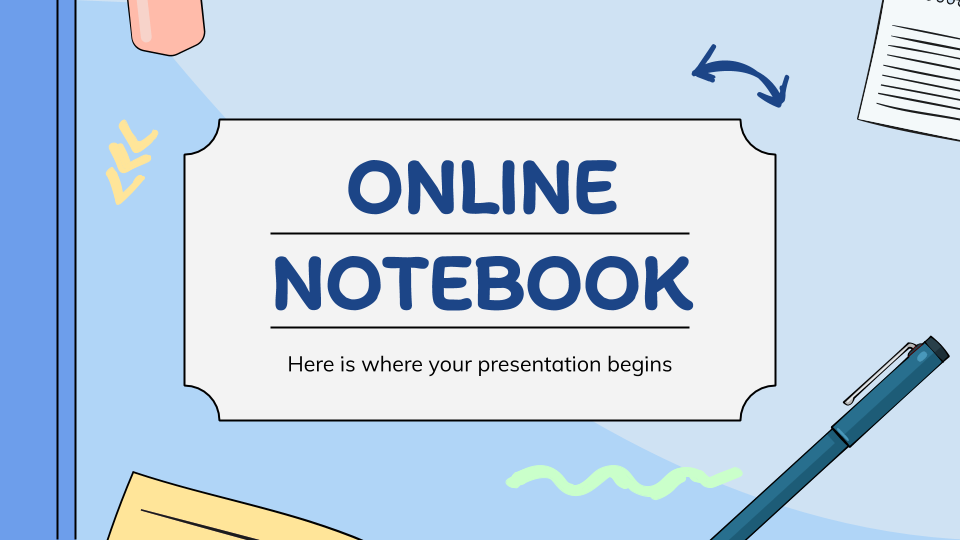 Etkinlik için tıklayınız
Etkinlik yapıyoruz
Hazırlayan 
Mustafa YILDIRIM
DKAB Öğretmeni
ddm@dindersimateryal.com
Materyal Sitesi
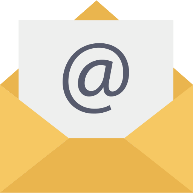 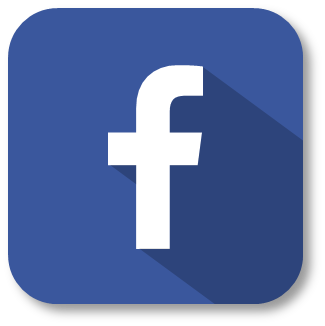 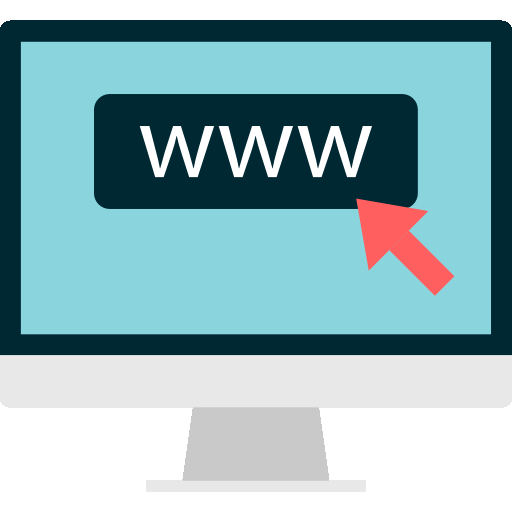 Din dersi Materyal
www.dindersimateryal.com
Derslerinizde kullanmak için sunular üzerinde değişiklik yapabilirsiniz
Sunuları, kişisel web siteleri dışında diğer sosyal medya sitelerinde kaynak göstererek paylaşabilirsiniz.
Eba, zoom, whatsapp vb. uygulamalar ile sunuları öğrencilerinize gönderebilirsiniz.
Görüş ve önerileriniz için tıklayınız
Bitir